7. évfolyam – 2. téma
Magyarország a dualizmus korában
1 Egészítse ki a vértanúk neveit!
_______ Lajos
 _______ János
_______ Arisztid
 K______ Ernő
K______ Károly
_______ György
_______ Vilmos
Gróf L______ Károly
N______ József
 P_______ Ernő
 S_______ József 
 ________ Ignác
 Gróf V_______ Károly
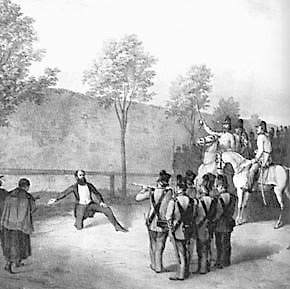 Az első magyar kormány miniszterelnökét Pesten végezték ki. Ki ő?
_______________
Megoldás
2. Csoportosítsa!
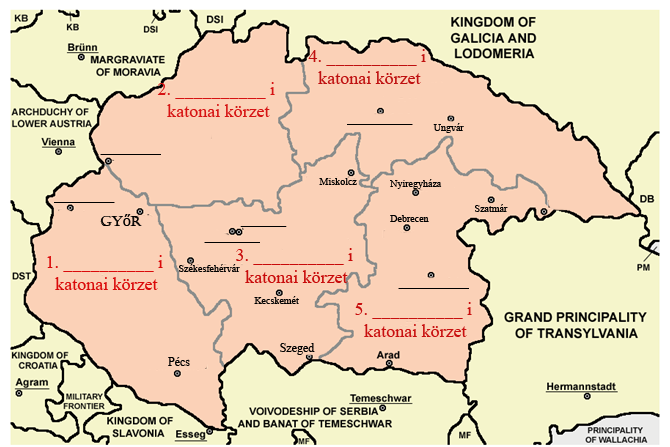 A Bach korszakban kialakított 5 katonai körzet, terület a központjáról kepta a nevét. Melyek voltak ezek?
______________
______________
______________
______________
______________
Megoldás
3. Melyik fogalomra ismer?
politikai okokból történő kivándorlás
 megbocsátás, közkegyelem
 egy országon belül más nyelven beszélő, más kultúrájú népcsoport
 elszegényedett nemes, hivatalnokként, katonatisztként dolgozik
 politikai szervezet, amely egy réteg, csoport érdekeit fejezi ki
Megoldás
4. Rendszerezze a személyeket!
Az 1848-49es forradalom és szabadságharc után az ellenállás mely formáit választották?
Makk József
 Deák Ferenc
 Noszlopy Gáspár
 Gróf Teleki László
 Arany János
 Kossuth Lajos
 Teleki Blanka, Leöwey Klára
Megoldás
5. Ki ő?
A
Gr. Teleki László
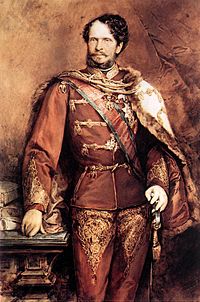 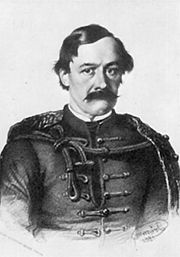 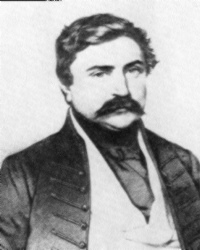 C
A „haza bölcse”, a Húsvéti cikk szerzője
Az első közös miniszterelnök
A határozati párt vezetője 1861-ben
Az első polgári származású miniszterelnök
Miniszterelnök 1875-1890 között
B
Deák Ferenc
Gr. Andrássy Gyula
D
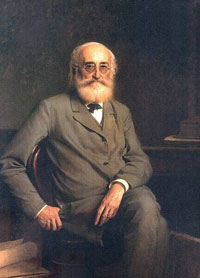 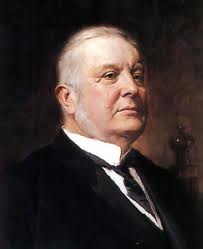 E
Wekerle Sándor
Megoldás
Gr. Tisza Kálmán
6. Rendszerezze a pártokat!
Szabadelvű Párt
Deák Párt
Határozati Párt
Konzervatív Párt
Függetlenségi Párt
Balközép
Felirati Párt
Szélsőbal
Megoldás
Nemzeti Munkapárt
7. Válaszoljon a kérdésekre!
Ki alkotta a magyar társadalom többségét?
 Mit jelent a középosztály, kik tartoztak hozzá?
 Kik voltak a középosztály tehetős tagjai?
 Milyen gazdasági ág túlsúlya jellemző a társadalomban is?
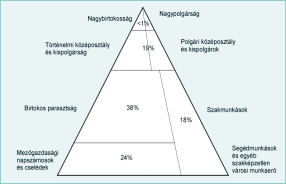 Megoldás
8. A dualista állam berendezkedése
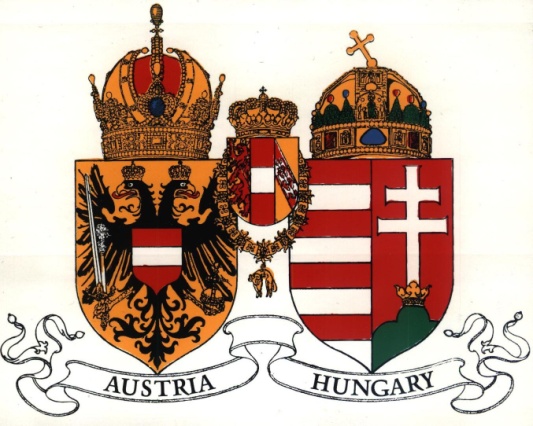 Megoldás
9. Mikor történt? Rendszerezze!
Megoldás
10. A dualizmus nagy építkezései!
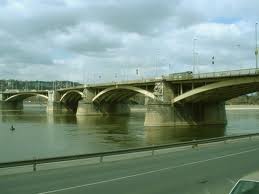 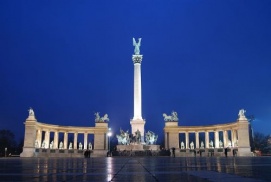 B
Millenniumi emlékmű
 Parlament
 Vajdahunyad vára
 Margit híd
 Keleti pályaudvar
 Fogaskerekű
A
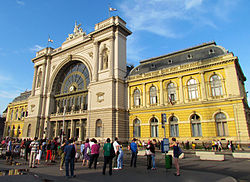 C
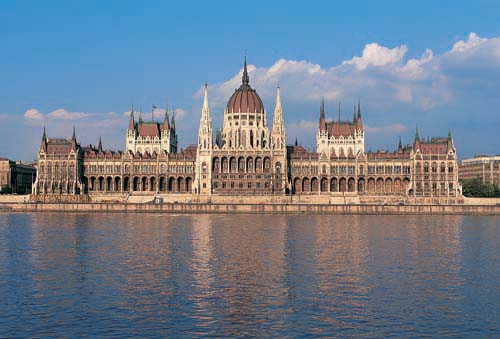 D
E
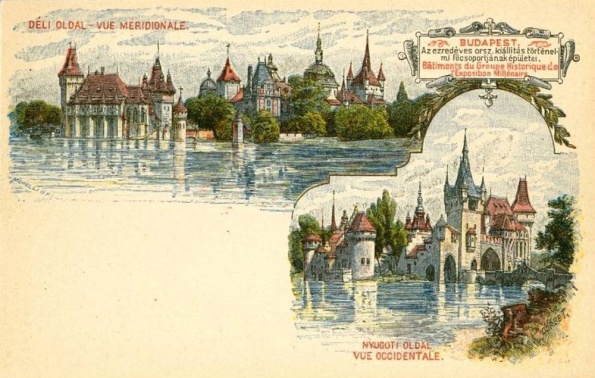 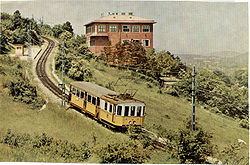 F
Megoldás
11. Helyezze helyes sorrendbe!
Megoldás
12. Párosítsa az eseményeket és az évszámokat Napóleon életével kapcsolatban!
A. Arany János		B. Schulek Frigyes
C. Liszt Ferenc		D: Jókai Mór
E. Munkácsy Mihály		F. Ybl Miklós
G. Erkel Ferenc		H. Madarász Viktor
Megoldás
1. Megoldás
Aulich Lajos
 Damjanich János
Dessewffy Arisztid
 Kiss Ernő
Knézich Károly
Láhner György
Lázár Vilmos
Gróf Leiningen-Westerburg Károly
Nagysándor József
 Pöltenberg Ernő
 Schweidel  József 
 Török Ignác
 Gróf VécseyKároly
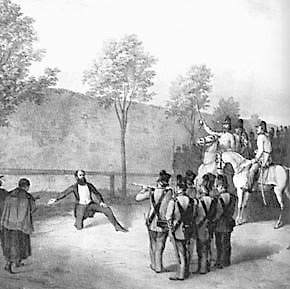 Az első magyar kormány miniszterelnökét Pesten végezték ki. Ki ő?
Gróf Batthány Lajos
Vissza
2. Megoldás!
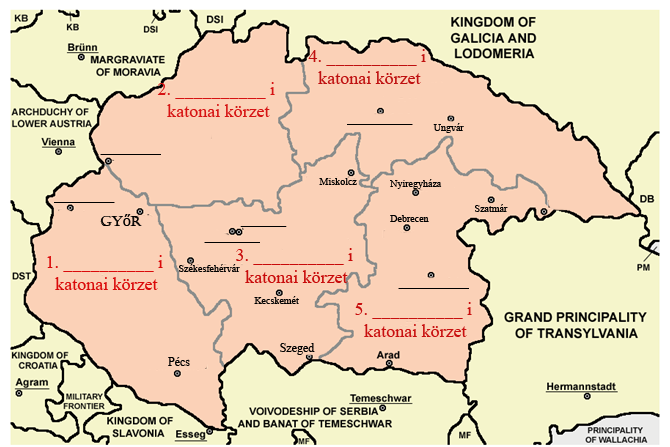 A Bach korszakban kialakított 5 katonai körzet, terület a központjáról kapta a nevét. Melyek voltak ezek?
Sopron
Pozsony
Pest-Buda
Kassa
Nagyvárad
Kassa
Pozsony
Sopron
Pest
Buda
Nagyvárad
Vissza
3. Megoldás
politikai okokból történő kivándorlás - emigráció
 megbocsátás, közkegyelem - amnesztia
 egy országon belül más nyelven beszélő, más kultúrájú népcsoport - nemzetiség
 elszegényedett nemes, hivatalnokként, katonatisztként dolgozik - dzsentri
 politikai szervezet, amely egy réteg, csoport érdekeit fejezi ki - párt
Vissza
4. Megoldás
Makk József
 Deák Ferenc
 Noszlopy Gáspár
 Gróf Teleki László
 Arany János
 Kossuth Lajos
 Teleki Blanka, Leöwey Klára
Vissza
5. Megoldás
A
Gr. Teleki László
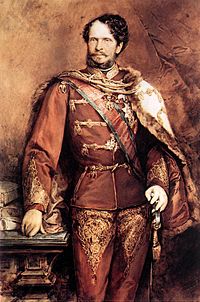 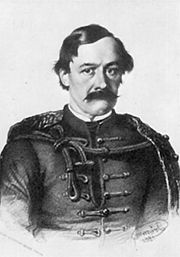 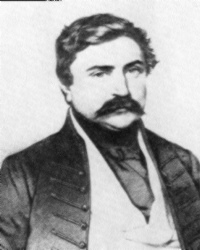 C
A „haza bölcse”, a Húsvéti cikk szerzője - C
Az első közös miniszterelnök - A
A határozati párt vezetője 1861-ben - B
Az első polgári származású miniszterelnök - E
Miniszterelnök 1875-1890 között - D
B
Deák Ferenc
Gr. Andrássy Gyula
D
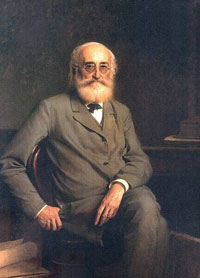 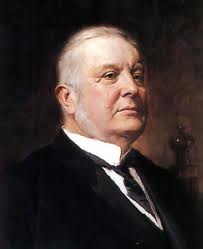 E
Wekerle Sándor
Vissza
Gr. Tisza Kálmán
6. Megoldás!
Vissza
7. Megoldás
A középrétegek a birtokos parasztsággal
 Középrétegek tagjainak kultúrigényei az „átlagot” meghaladják, és jövedelmei a munkásság és a tőkések jövedelmi keretei között mozognak?
 Az értelmiség, a középbirtokosok és a középpolgárság
 A mezőgazdaság túlsúlyát mutatja a társadalom összetétele is
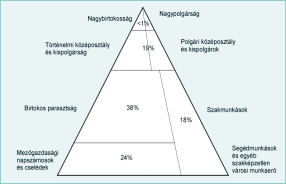 Vissza
8. Megoldás
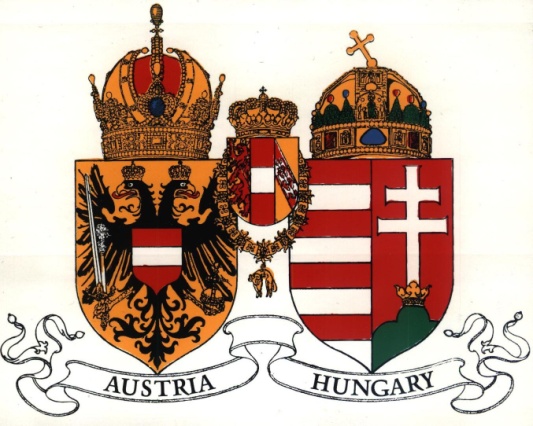 Vissza
9. Megoldás
Vissza
10. Megoldás
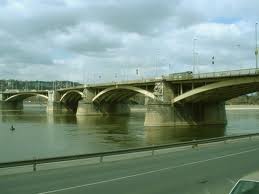 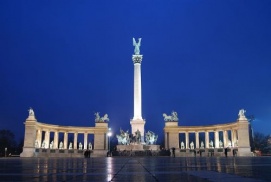 B
Millenniumi emlékmű
 Parlament
 Vajdahunyad vára
 Margit híd
 Keleti pályaudvar
 Fogaskerekű
A
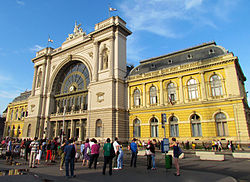 C
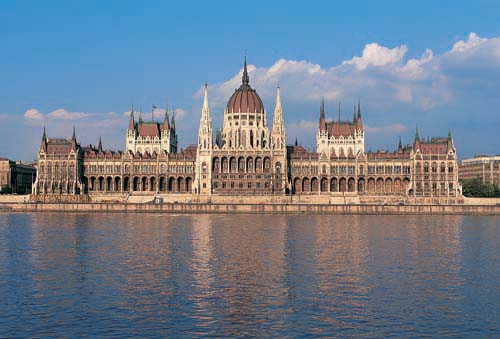 D
E
Helyes megoldás: 1–B; 2-D; 3-F; 4-A; 5-C; 6-E
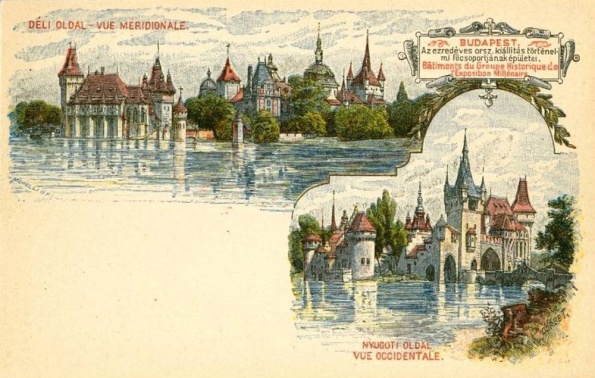 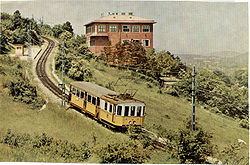 F
Vissza
11. Megoldás
Vissza
12. Megoldás
A. Arany János		B. Schulek Frigyes
C. Liszt Ferenc		D: Jókai Mór
E. Munkácsy Mihály		F. Ybl Miklós
G. Erkel Ferenc		H. Madarász Viktor
Vissza